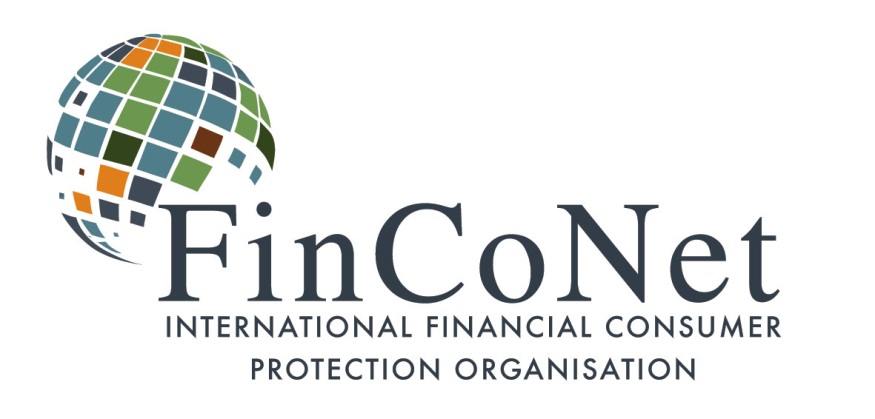 FinCoNetAnnual General MeetingWorkshop I: Strategic Priorities15th October 2015, Cape Town
Bernard Sheridan, Director of Consumer Protection, Central Bank of Ireland
Chair of  FinCoNet
and
Greg Kirk, Senior Executive Leader, Australian Securities and Investments Commission (ASIC) Member of Governing Council of FinCoNet
FinCoNet - The International Financial Consumer Protection Organisation
1
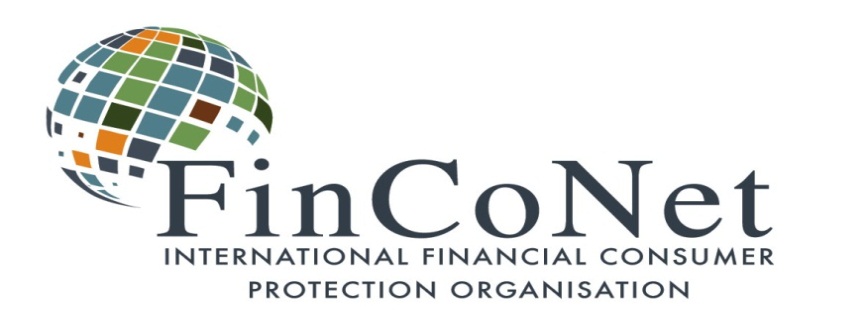 Consumer protection – challenges in delivering
Consumer protection very challenging area – important role impacting on the daily lives of consumers – banking, credit, payments – changing and dynamic environment
Consumer protection – focus is on assessing the risks to consumers and addressing those risks
Outcomes focussed – viewed from perspective of the consumer (best interest test) and not from the firm
Key elements for success
Framework is fit for purpose  - legal framework, supervisory authority with the right powers
3 core functions – Gatekeeper – Supervisor/Enforcer – Policy maker/influencer/advocacy
Consumer focussed culture exists within firms from top down – boards/CEOs, incentive structures, internal governance (including product oversight) and control  framework to monitor
Strong monitoring and enforcing of rules with a focus on appropriate redress as well as compliance
Confidence of consumers that firms acting in their interests and regulators doing their job
Key is to embed long-term sustainable practices which deliver the right outcomes
FinCoNet - The International Financial Consumer Protection Organisation
2
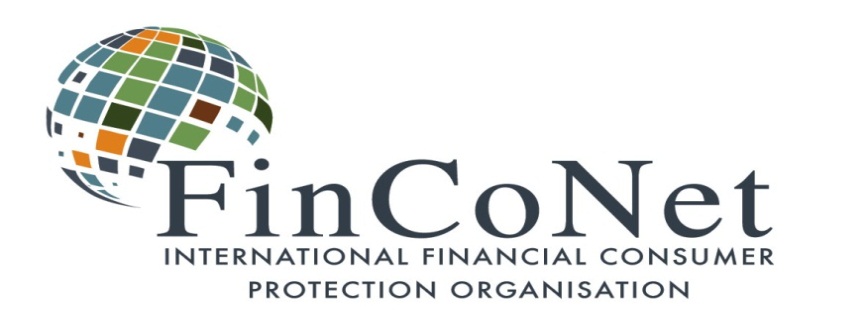 Role of FinCoNet
The purpose of FinCoNet can be summarised as: 

Facilitating and promoting international co-operation in the promotion of international standards of regulation, oversight and enforcement on the matter of financial consumer protection and facilitating contact between supervisory authorities and other relevant parties. 
Providing a worldwide forum of supervisors for policy dialogue and exchange of information on financial consumer protection; 
Influencing and participating in the work of relevant international bodies in the area of financial consumer protection and contribute to advancing the G20’s financial consumer protection agenda ; 
Assessing the strengths and weaknesses of existing institutional arrangement models of supervisory authorities and identifying effective approaches that can assist financial consumer protection supervisors in carrying out their responsibilities 

Member-based and member-lead
FinCoNet - The International Financial Consumer Protection Organisation
3
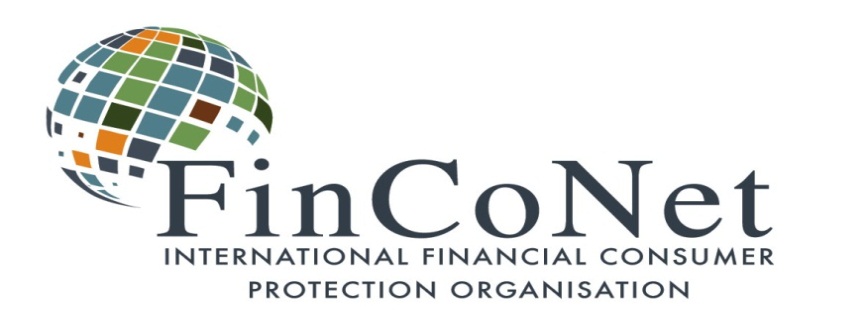 Particular Challenges
Delivering these objectives against a background of diverse national regulatory set-ups for protecting consumers. 

No overarching international consumer protection framework – G20/OECD high level principles on Financial Consumer Protection

No universal understanding of what consumer protection is.

Growing member engagement and participation.
FinCoNet - The International Financial Consumer Protection Organisation
4
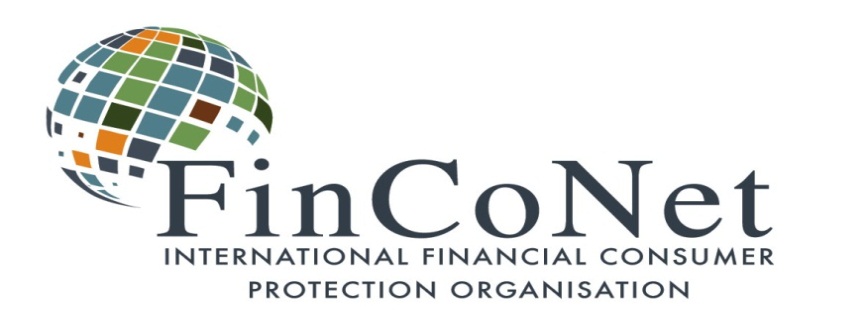 What is working well?
Organisational structure now firmly in place
Website presence in place/clearspace for members
Funding for current model 
Governing Council membership and participation
OECD co-operation agreement/support
Priority issues identified with work progressing on three topics
Exchange of information on current issues – newsletter/website
FinCoNet - The International Financial Consumer Protection Organisation
5
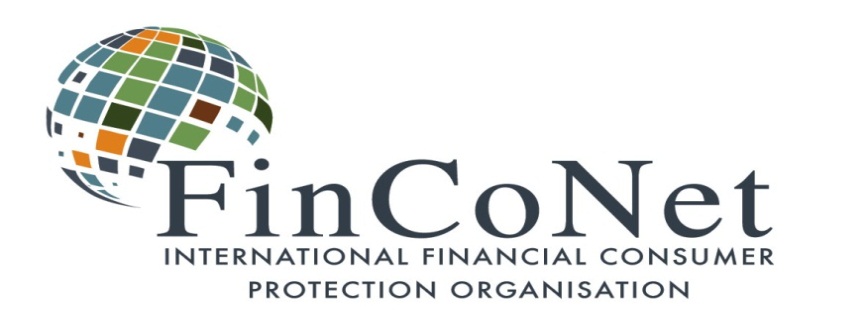 What is working well? (contd.)
Membership continues to grow (slowly)
Annual meetings – Portugal, China, South Africa with commitments from Indonesia, Japan and Ireland
Growing interest from other consumer focused international organisations in the potential of FinCoNet.
FinCoNet - The International Financial Consumer Protection Organisation
6
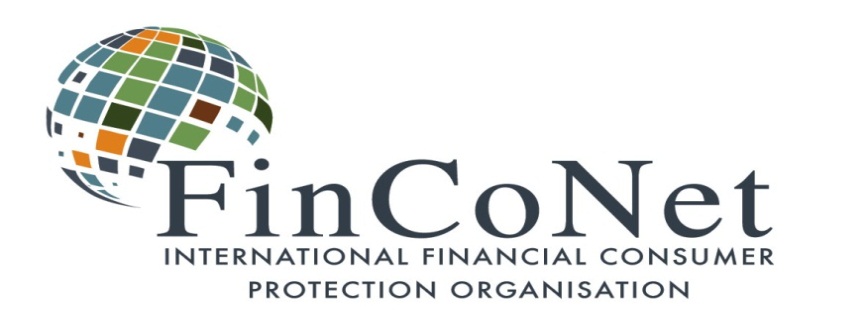 FinCoNet’s Future Progression
What are the top 3 consumer protection priorities for FinCoNet over the next few years?
What are the big challenges facing FinCoNet over the next few years in the following key areas: 
 - strengthening the consumer protection framework
 - setting standards and sharing best practice 
 - ensuring the organisation is fit for future 
 - effectively influencing and responding to external  	developments and issues

How should FinCoNet address these?
FinCoNet - The International Financial Consumer Protection Organisation
7